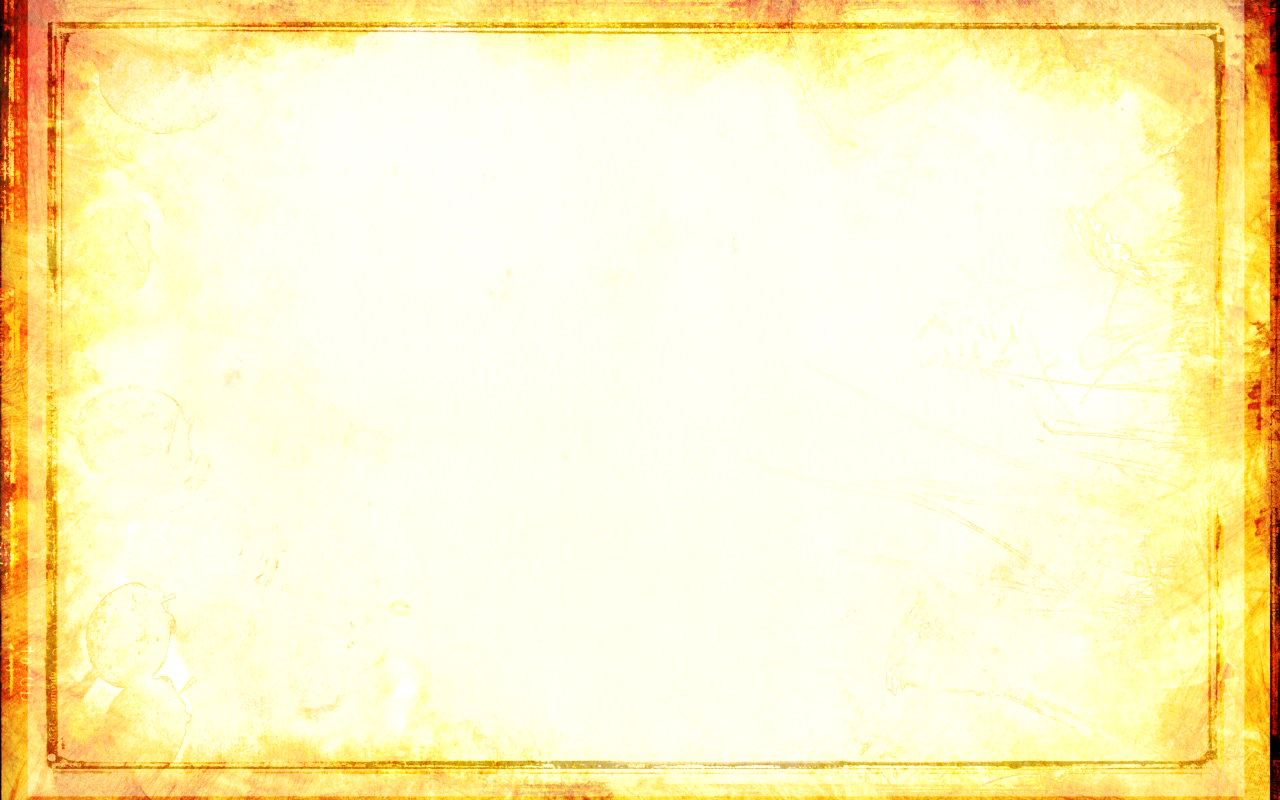 Формы взаимодействия семьи и школы
Выполнила: Мальцева Татьяна Викторовна
Учитель МБОУ школа № 40
г. Дзержинск 2023 год
Эффективность воспитания ребёнка сильно зависит от того, насколько тесно взаимодействуют школа и семья.
Ведущую роль в организации сотрудничества школы и семьи играют классные руководители. Именно от них зависит то, насколько семьи понимают политику, проводимую школой по отношению к воспитанию, обучению детей, и участвуют в её  реализации.
Функции классного руководителя разнообразны.  Работа с семьями своих учеников – важное направление его деятельности.
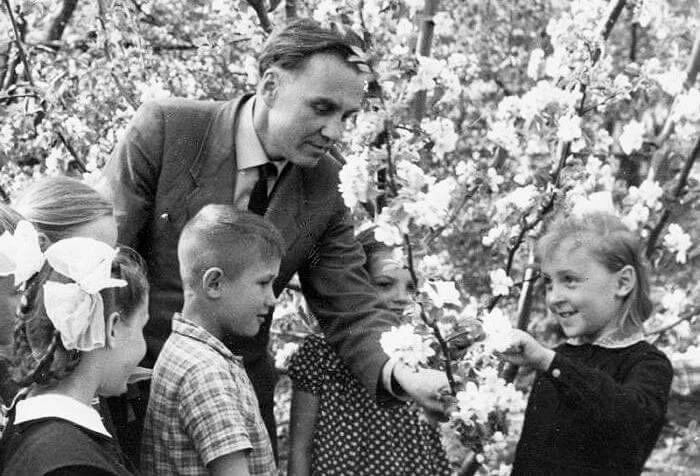 «Только вместе с родителями, общими усилиями, учителя могут дать детям большое человеческое счастье»
В. А. Сухомлинский
Основные направления сотрудничества  педагогов с родителями детей с ОВЗ
Психолого-педагогическое просвещение родителей  
(конференции;
индивидуальные и тематические консультации;
родительские собрания)
Участие родителей 
в управлении 
учебно-воспитательным процессом  
(участие родителей в работе совета школы;
участие родителей  в работе родительского комитета;)
Вовлечение родителей в учебно- воспитательный процесс  
(дни творчества детей 
и их родителей;
открытые уроки и внеклассные мероприятия;
помощь в организации и проведении внеклассных дел и укрепление материально-технической базы школы и класса;)
Формы связи школы и семьи
Индивидуальные
Коллективные
Групповые
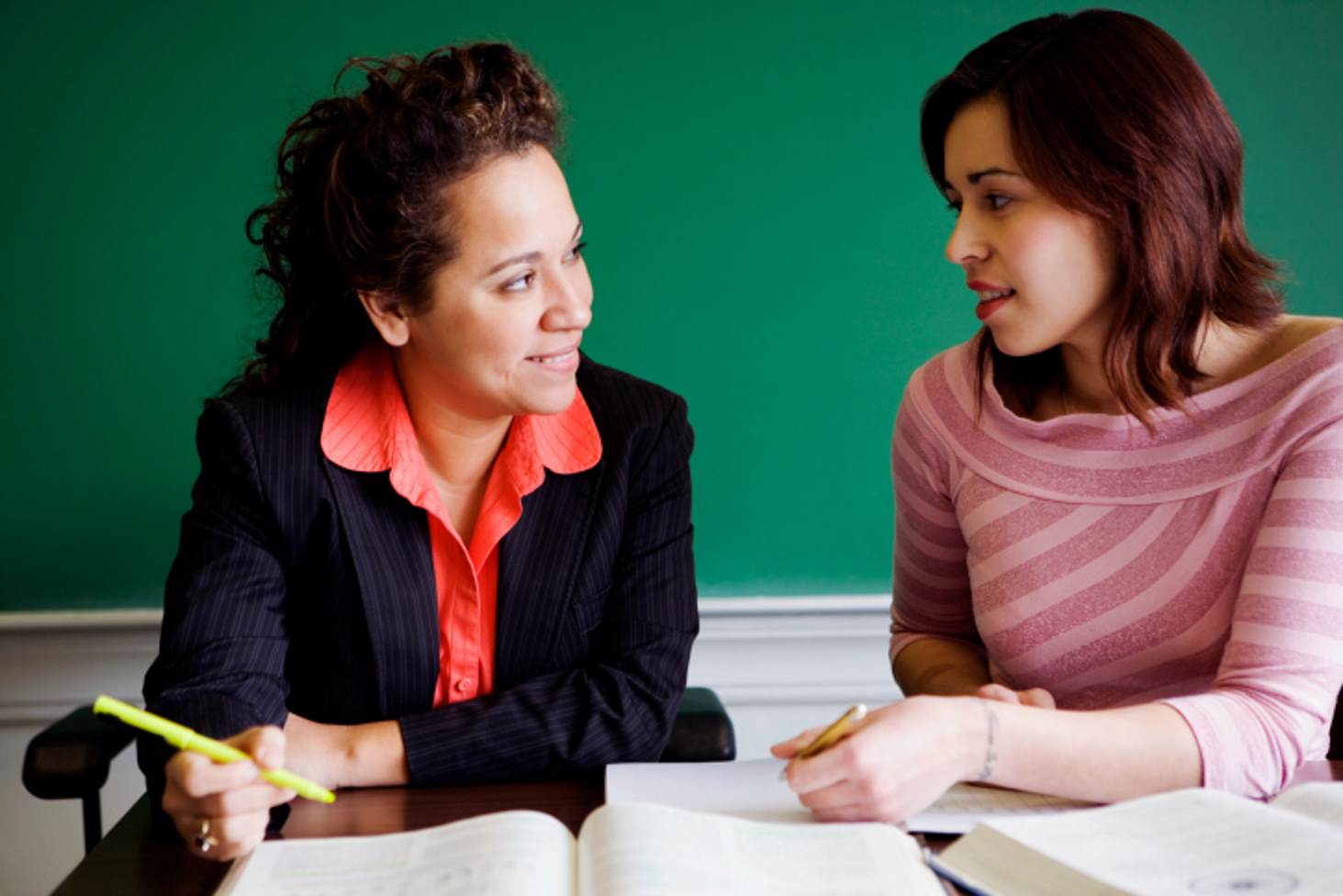 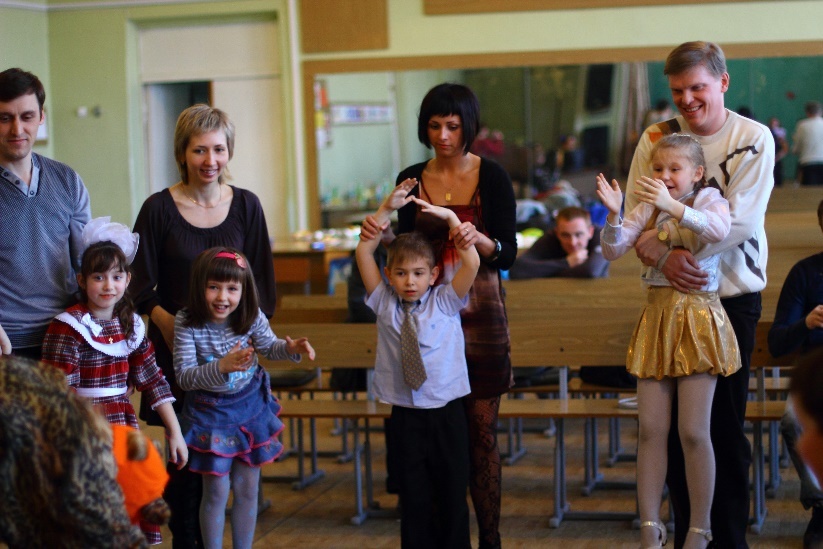 Формы связи школы и семьи
Групповые
Коллективные
Индивидуальные
посещение на дому
приглашение в школу
Индивидуальные  консультации педагога
переписка
родительский лекторий
тематические консультации
классные детские мероприятия
родительские вечера
общешкольные родительские собрания
дни открытых дверей
концерты
выставки учебных работ
творческие отчеты
классные родительские собрания
Значительное место в системе работы классного руководителя с родителями обучающихся отводится психолого-педагогическому просвещению.
Накопление психолого-педагогических знаний родителей должно быть тесно связано с развитием их педагогического мышления, практических умений и навыков в области воспитания.
Необходимо, чтобы информация носила предупреждающий характер, была бы основана на практической целесообразности, демонстрировала опыт, конкретные факты.
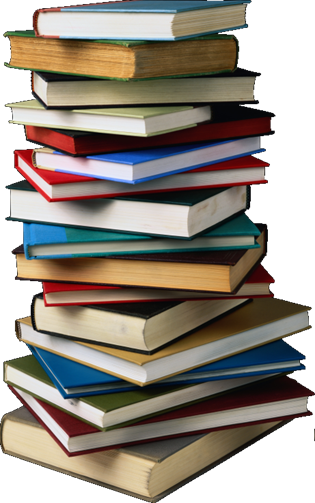 Посещение семьи
Эффективная форма индивидуальной работы педагога с родителями. 
При посещении семьи происходит знакомство с условиями жизни ученика. 
Педагог беседует с родителями о характере, интересах и склонностях ребенка, об отношении к родителям, к школе, информирует родителей об успехах их ребенка, дает советы по организации выполнения домашних заданий и т.д. 
После посещения на дому классный руководитель обычно заполняет акт обследования жилищно-бытовых условий обучающегося.
При посещении  на дому соблюдаются следующие правила:
проявлять высокий такт в разговоре с родителями, всегда начинать с похвалы и комплиментов;
исключать жалобы на ученика, говорить о проблемах, подсказывать пути их решения;
беседовать в присутствии ребёнка, только в исключительных случаях требовать конфиденциальной встречи;
не предъявлять претензий к родителям;
всячески подчеркивать свою заинтересованность судьбой воспитанника;
советы и рекомендации давать ненавязчиво, взвешивать уровень своих требований и возможности семьи;
договариваться о конкретных совместных делах;
не давать беспочвенных обещаний, быть крайне сдержанным в сложных случаях, выражать осторожный оптимизм.
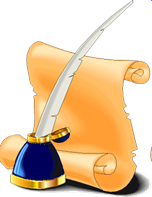 Приглашение в школу
Родители приглашаются в том случае, когда надо поделиться радостной новостью, например, ребенок овладел тем учебным материалом, который ему долго не давался. 
Нужно стараться по возможности не приглашать родителей в школу для того, чтобы нажаловаться на плохое поведение ребенка или низкую успеваемость(проводить индивидуальную работу, обращаться к школьному психологу, социальному педагогу) 
Подобные приглашения вызывают у родителей негативное отношение к школе.
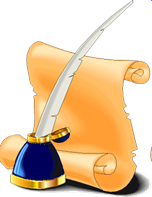 Индивидуальные консультации, беседы
Консультации проводятся для того, чтобы преодолеть беспокойство родителей, боязнь разговора о своем ребенке. 
Они способствуют созданию хорошего контакта между родителями и учителем.
Консультации проводятся по мере необходимости, часто по инициативе родителей. 
В процессе бесед с родителями в неофициальной обстановке выясняются необходимые для профессиональной работы сведения (особенности здоровья ребенка; его увлечения, интересы; поведенческие реакции; особенности характера; мотивации учения и т.д.).
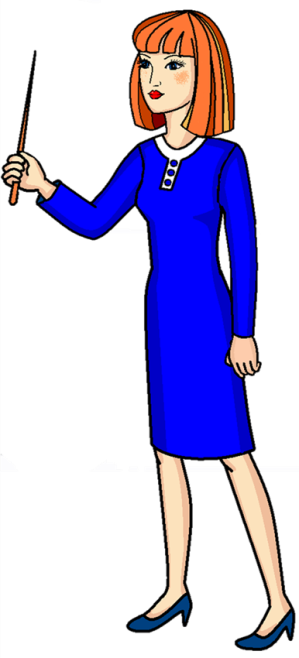 В общении с родителями педагог должен проявлять максимум тактичности. 
Недопустимо стыдить родителей, намекать на невыполнение ими своего долга по отношению к сыну или дочери. 
Подход учителя должен быть таким: «Перед нами стоит общая проблема. Что мы можем предпринять для ее решения?»
Тактичность особенно важна с теми родителями, которые уверены, что их дети не способны на дурные поступки. 
Не найдя к ним правильного подхода, педагог столкнется с их возмущением и отказом от дальнейшего сотрудничества. 
Принципы успешного консультирования — доверительные отношения, взаимоуважение, заинтересованность, компетентность.
Переписка с родителями
Письменная форма информирования родителей об успехах их детей. 
Допускается извещение родителей о предстоящей совместной деятельности в школе, поздравление с праздниками, советы и пожелания в воспитании детей. 
Главное условие переписки — доброжелательный тон, радость общения.
Особенно часто эта форма работы применяется к тем родителям, которые не в состоянии часто посещать школу, много работают или далеко живут.
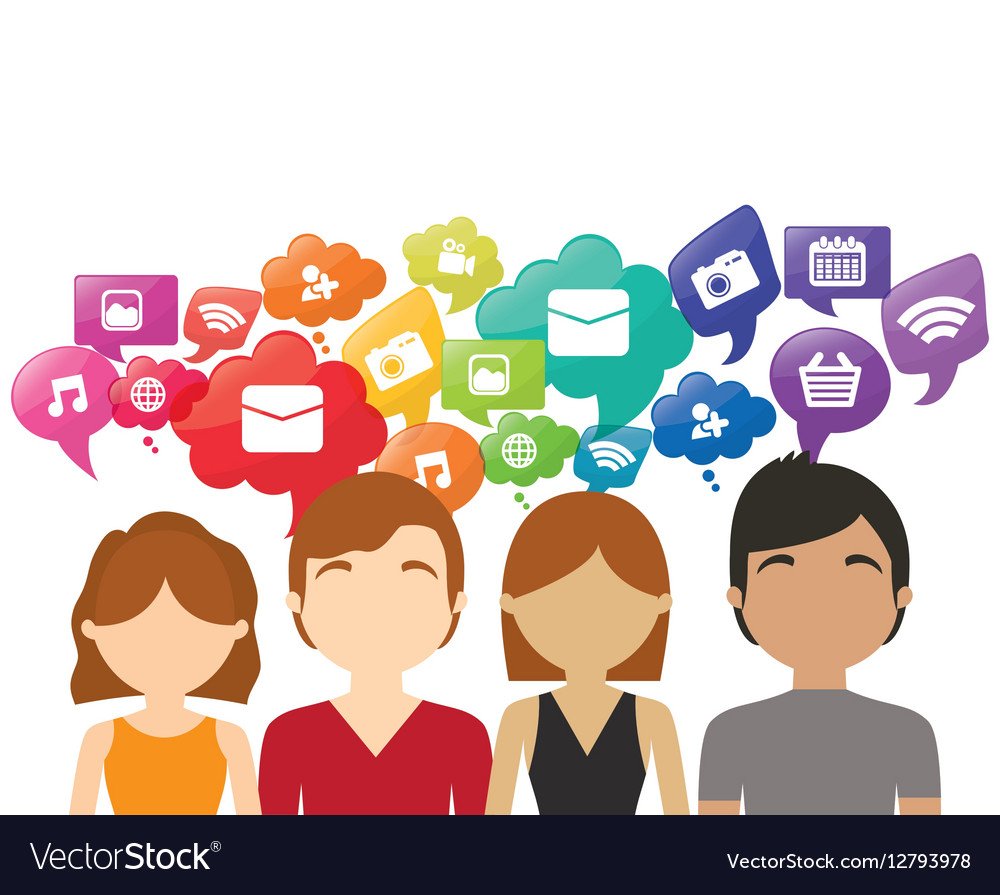 Групповые и коллективные формы
родительский лекторий
практикумы( решение возникающих педагогических ситуаций)
тематические консультации
классные детские мероприятия
совместные досуговые мероприятия
обмен опытом родителей по семейному  воспитанию и обучению детей с ОВЗ ( в форме круглого стола)
родительские собрания (организационные, тематические, собрания - диспуты, итоговые)
родительские собрания совместно с детьми
 совместное участие в конкурсах, олимпиадах
 концерты
 экскурсии
 посещение театров, кинотеатров
 выставки учебных работ
 совместные спортивные мероприятия 
 совместное участие в субботниках
Практикумы
Это форма выработки у родителей педагогических умений по воспитанию детей, эффективному решению возникающих педагогических ситуаций, своеобразная тренировка педагогического мышления родителей-воспитателей
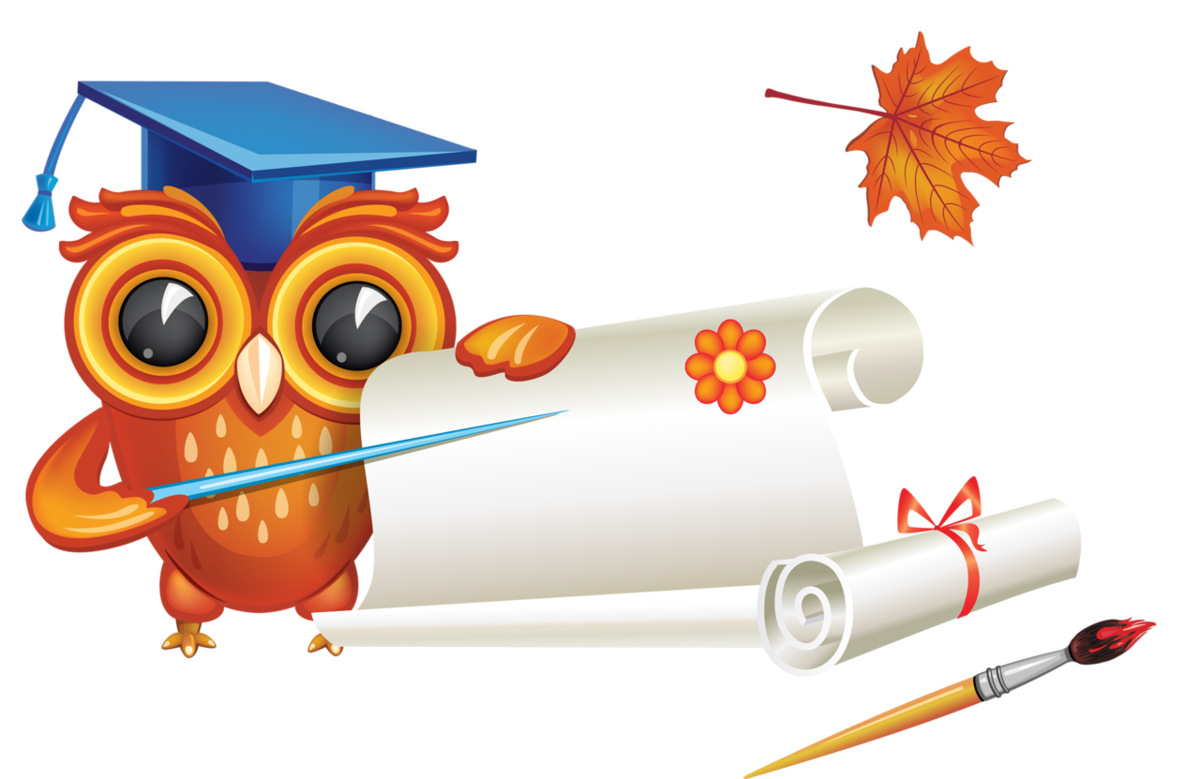 Открытые уроки
Обычно организуются с целью ознакомления родителей с новыми программами по предмету, методикой преподавания, требованиями учителя. 
Необходимо хотя бы один-два раза в полугодие давать возможность родителям присутствовать на открытом уроке. 
Это позволит избежать многих конфликтов, вызванных незнанием и непониманием родителями специфики учебной деятельности.
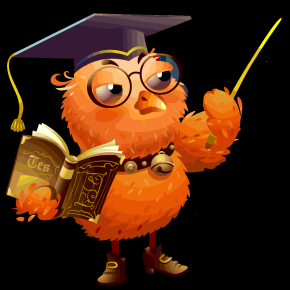 Родительское собрание
Одна из основных универсальных форм взаимодействия школы с семьями обучающихся и пропаганды психолого-педагогических знаний и умений для  родителей, 
для повышения уровня их компетентности в вопросах воспитания и обучения детей, 
формирующая родительское общественное мнение, родительский коллектив
Одной из форм сотрудничества классного руководителя с группой наиболее опытных, инициативных родителей является 
классный родительский комитет.
Родительский комитет работает на основе положения о родительском комитете школы. 
Он совместно с классным руководителем и под его руководством планирует, готовит и проводит всю совместную работу по педагогическому образованию, установлению контактов с родителями, оказанию помощи в воспитании детей класса, анализирует, оценивает и  подводит итоги сотрудничества школы и семьи. 
Выборы родительского комитета осуществляются общим голосованием родителей класса. 
В поле зрения родительского комитета входят вопросы организации в классе мероприятий учебного (посещение уроков и. мероприятий) и внеучебного( экскурсии, мероприятия на воспитательные темы) плана
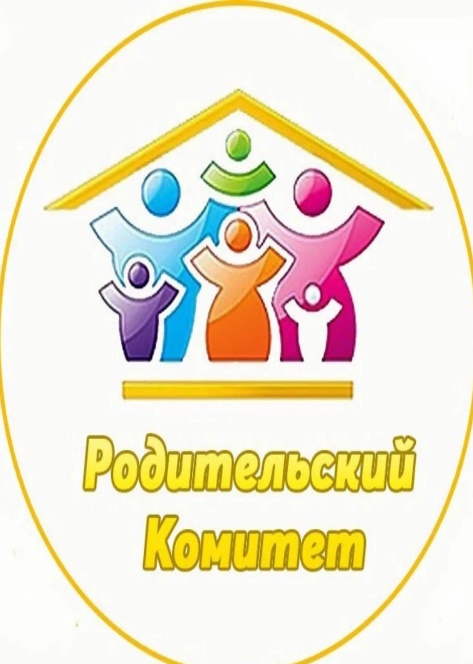 Коллективные и групповые формы работыпедагога с родителями ребенка с ОВЗ
РЕБЕНОК:
активное общение со своими сверстниками; 
участие в различных программах.
Применение современных интернет-технологий
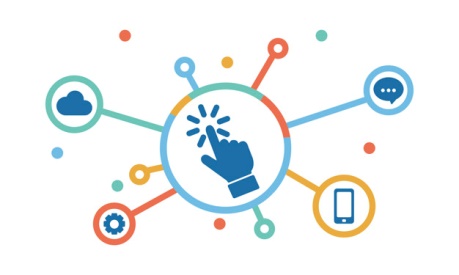 РОДИТЕЛИ:
возможность взаимодействовать со специалистами школы.
Классные детские мероприятия. 
        Организация совместных досуговых мероприятий.
Формы досуга:
совместные праздники, дни именинника;
подготовка концертов, посещение концертов и спектаклей; 
соревнования, конкурсы.
Подобные мероприятия способствуют сближению родителей между собой, налаживанию контакта между учителем и родителями.  Даже не систематические, а единичные коллективные дела класса, проводимые совместно с родителями, имеют огромный воспитательный эффект.
Совместные досуговые мероприятия
направленность мероприятий на повышение родительской активности на собраниях с участием обучающихся: 
развлечения;
показы художественной самодеятельности;
постановка сказок; 
выбор задания для ребенка, с которым он однозначно справится.
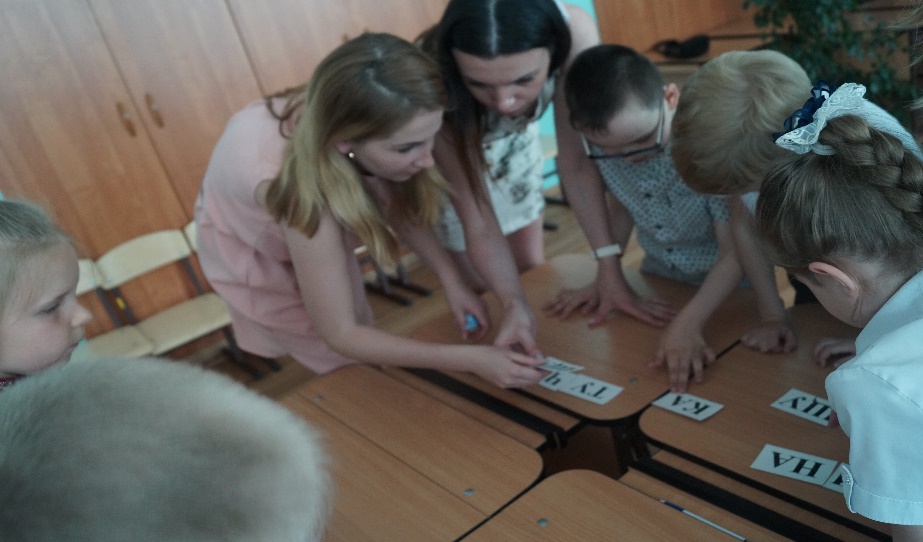 Совместные досуговые мероприятия
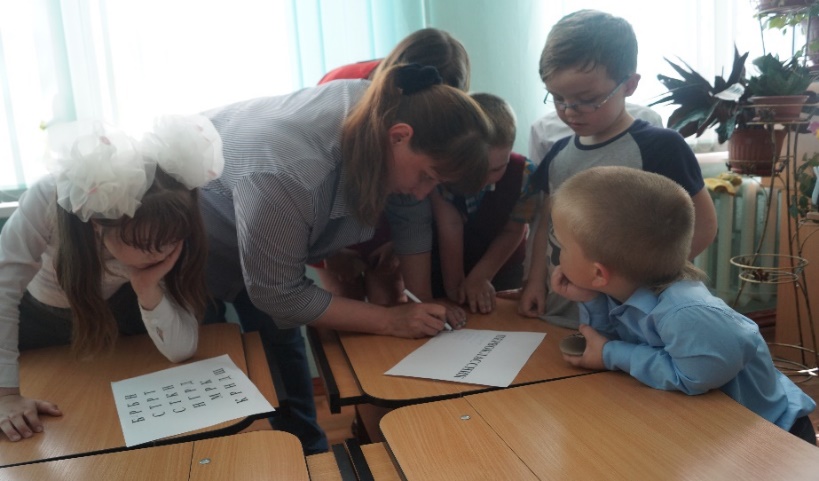 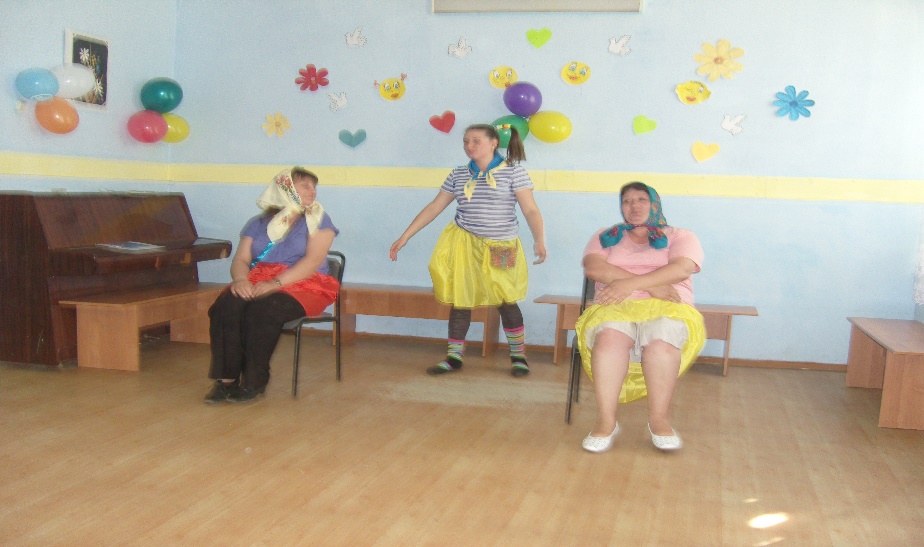 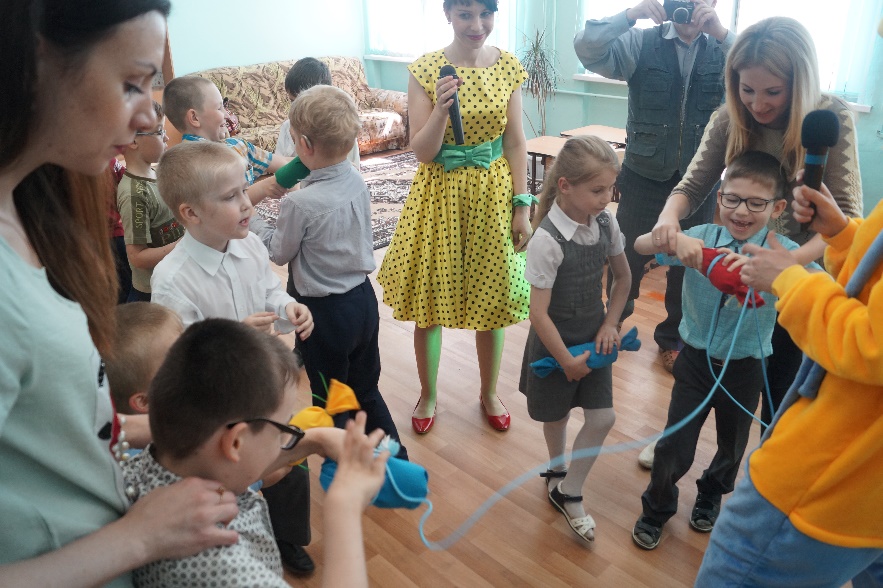 Коллективные и групповые формы работыпедагога с родителями ребенка с ОВЗ
интеллектуальные, творческие и спортивные конкурсы
Совместное участие детей и их родителей
совместные проекты
турниры
Олимпиады и 
конкурсы
дистанционные
очные
Участие в спортивных соревнованиях
«Мама, папа, я – спортивная семья»
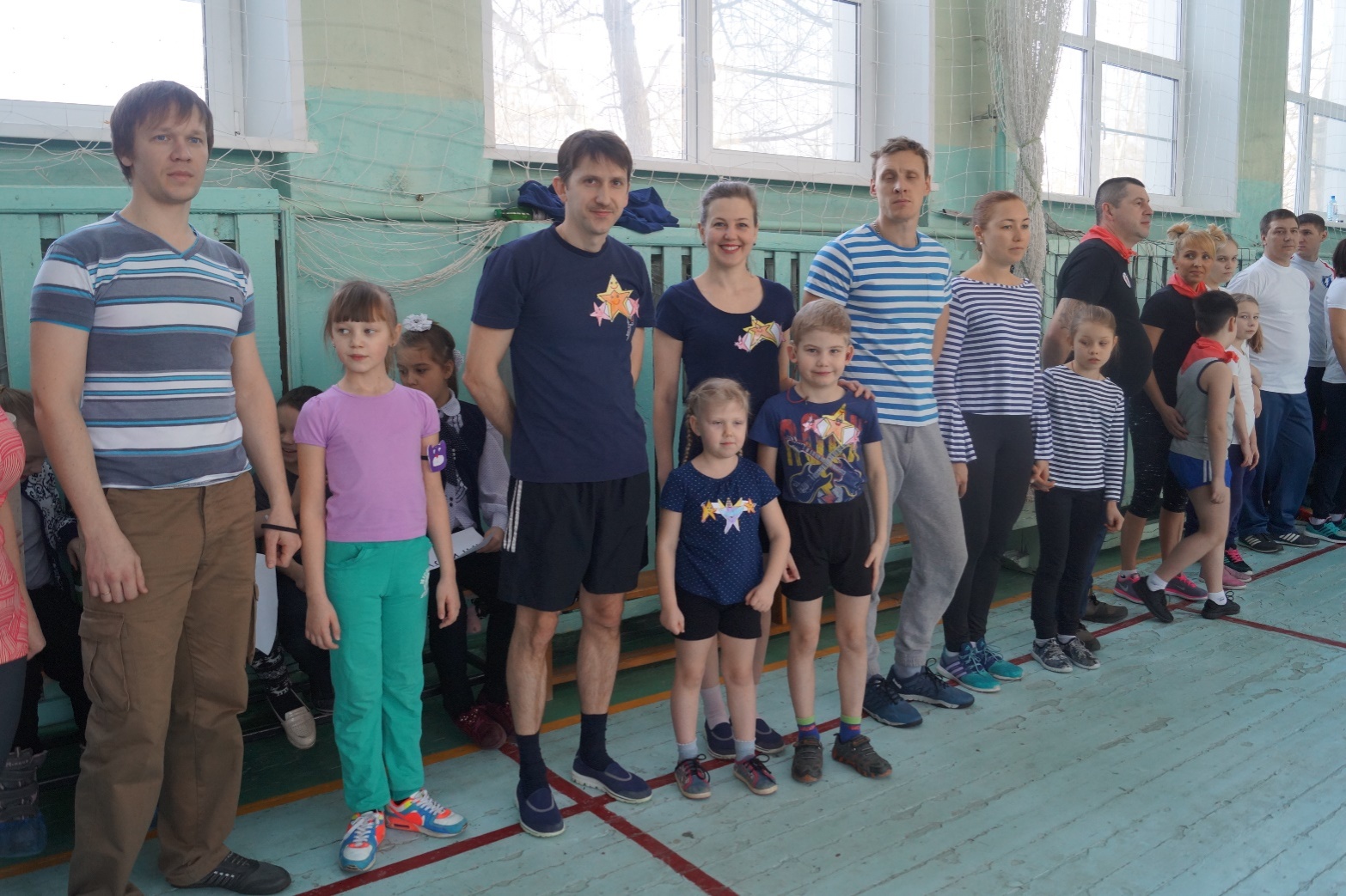 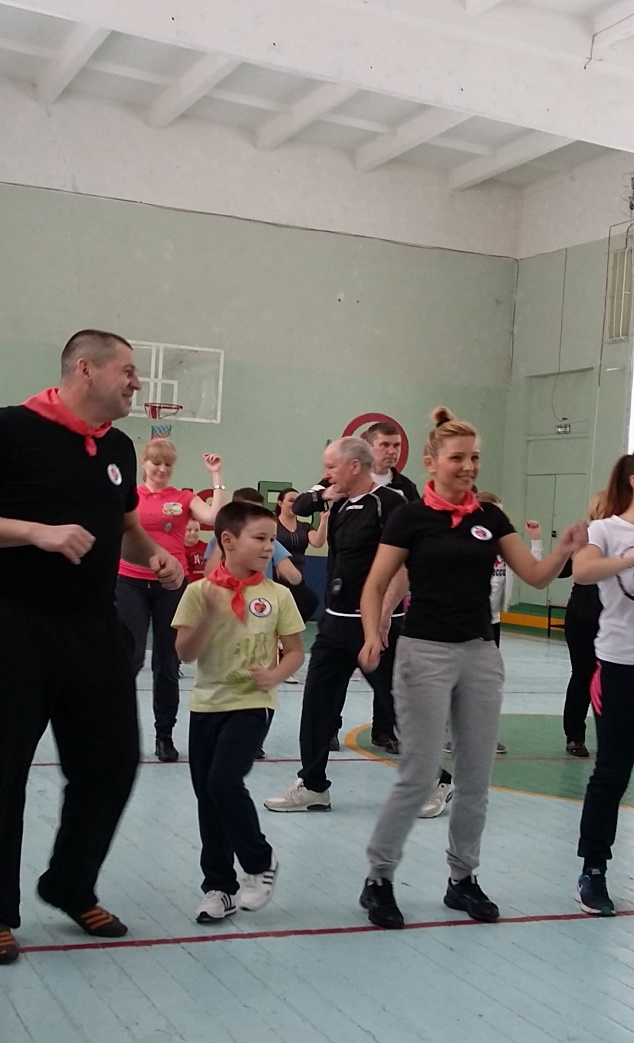 Совместные выходы на природу
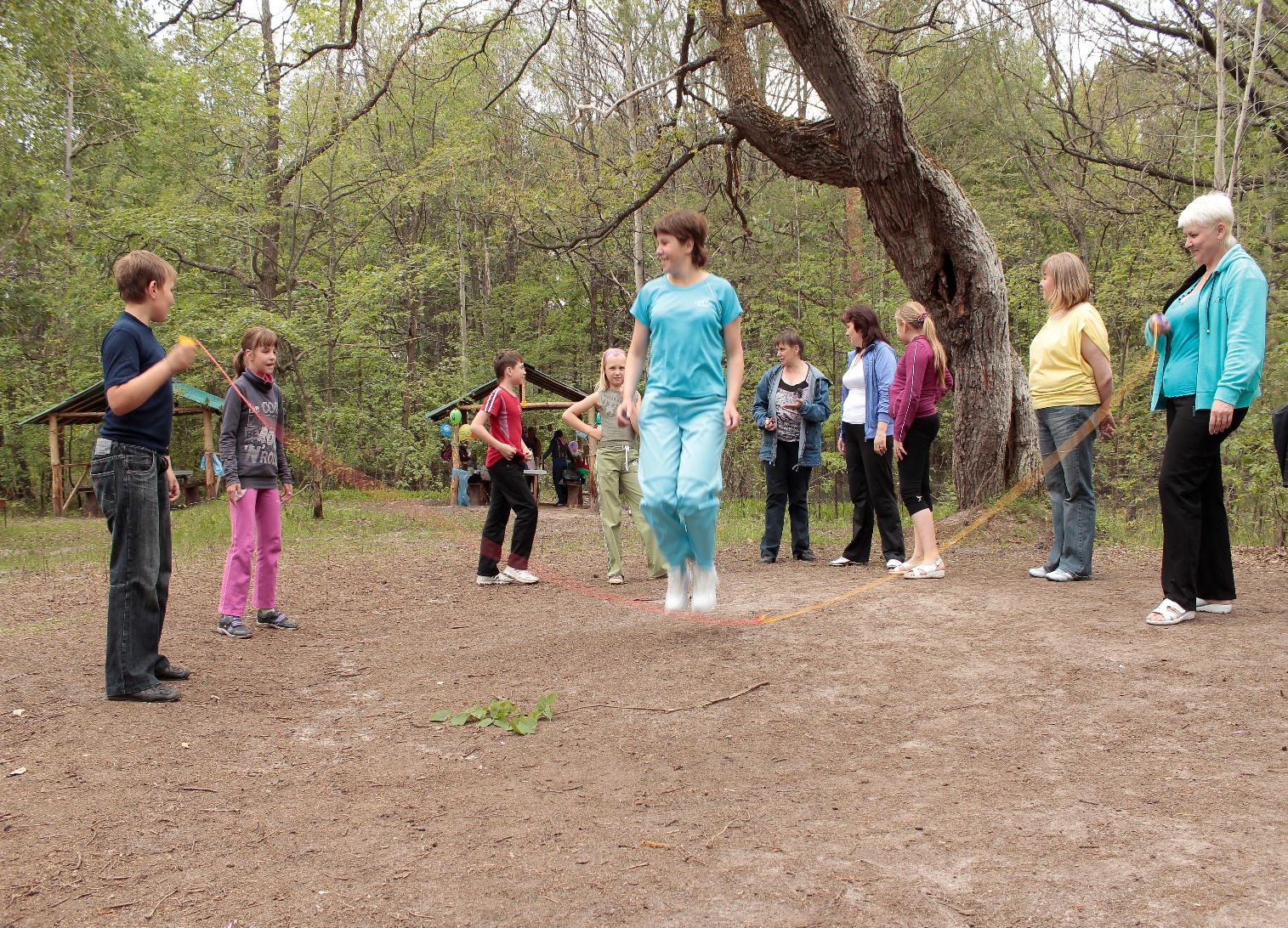 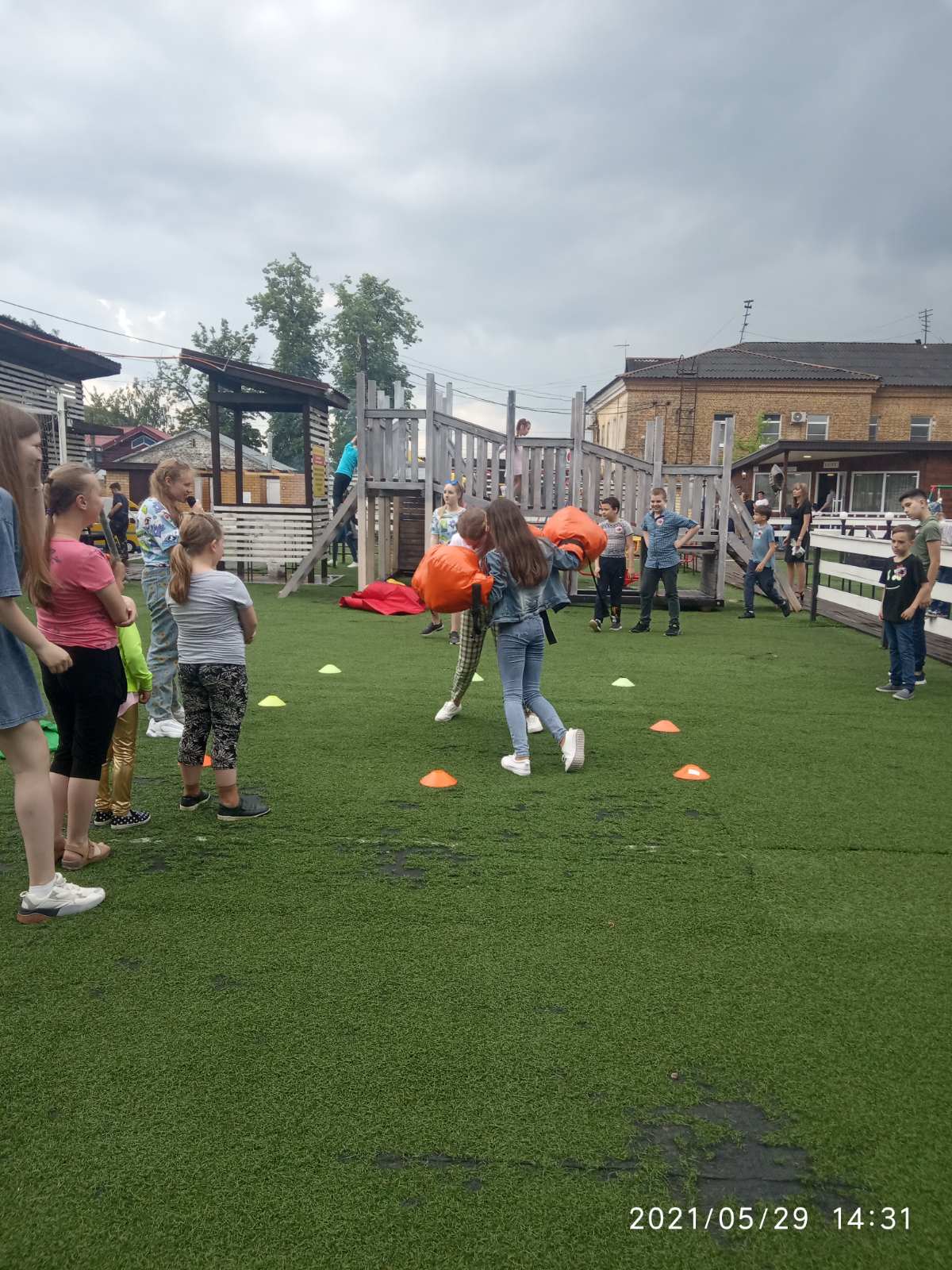 Участие в конкурсах
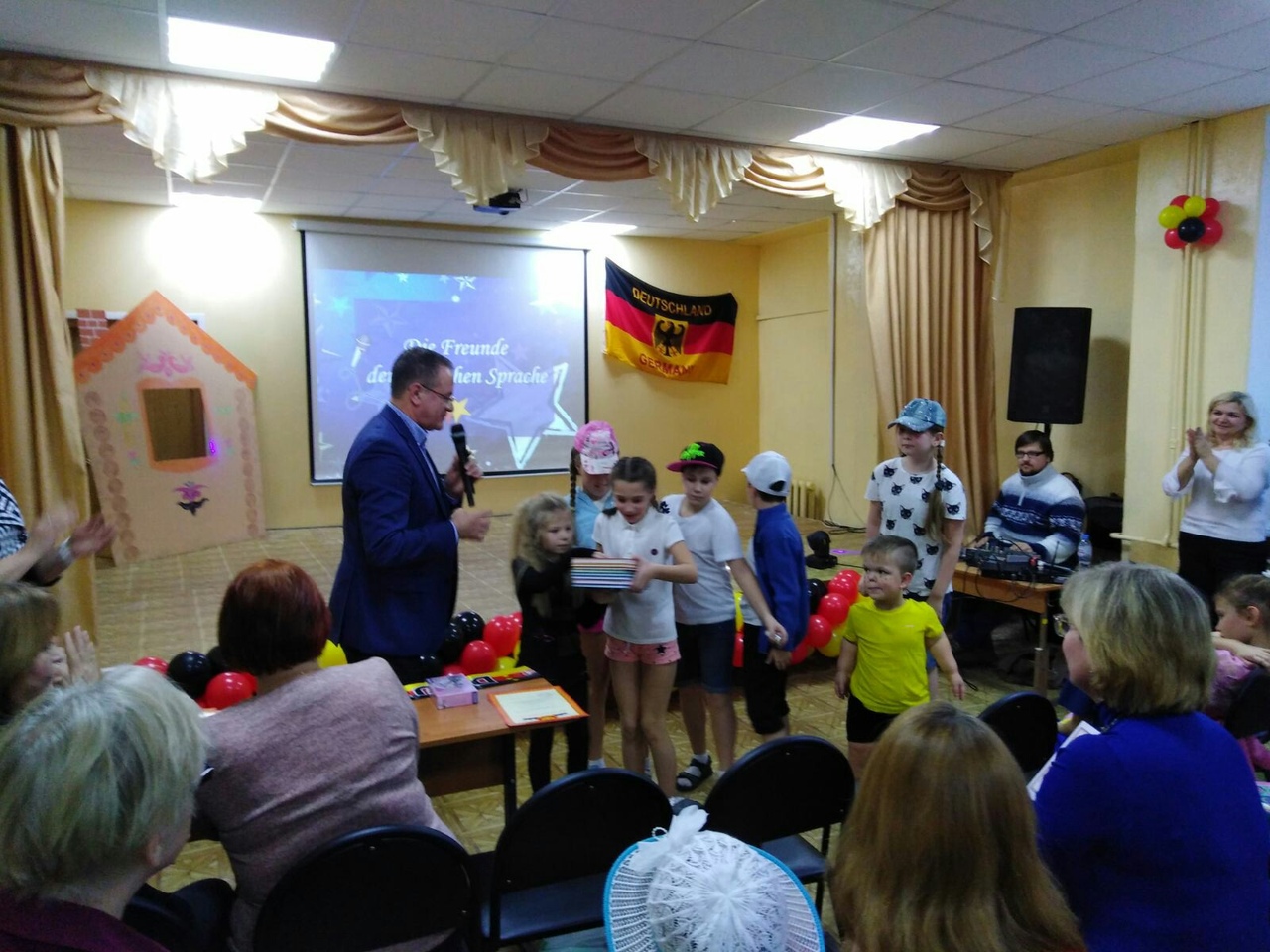 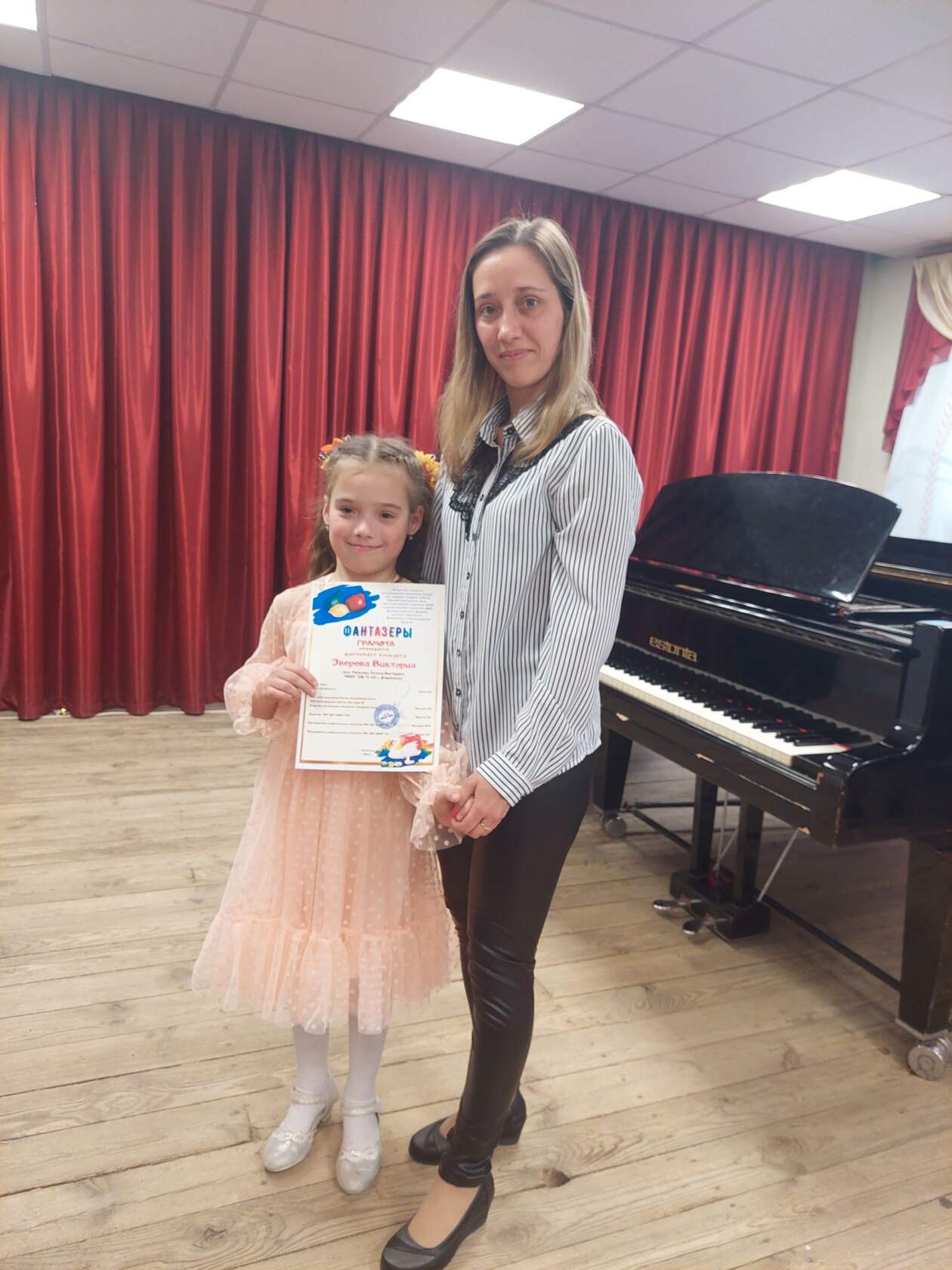 Все индивидуальные, групповые и коллективные формы работы с родителями призваны наладить взаимодействие между школой и семьей, повысить эффективность процесса воспитания детей с нарушениями интеллекта в семье и школе.
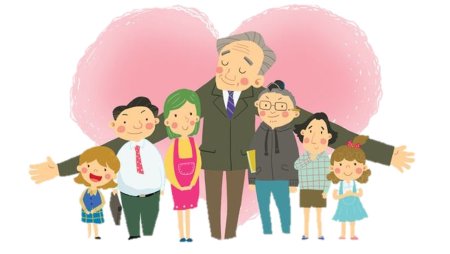